QUESTIONS POUR COLLECTER LES PERLES DE NOTRE HISTOIRE
Étape 1, partie 1
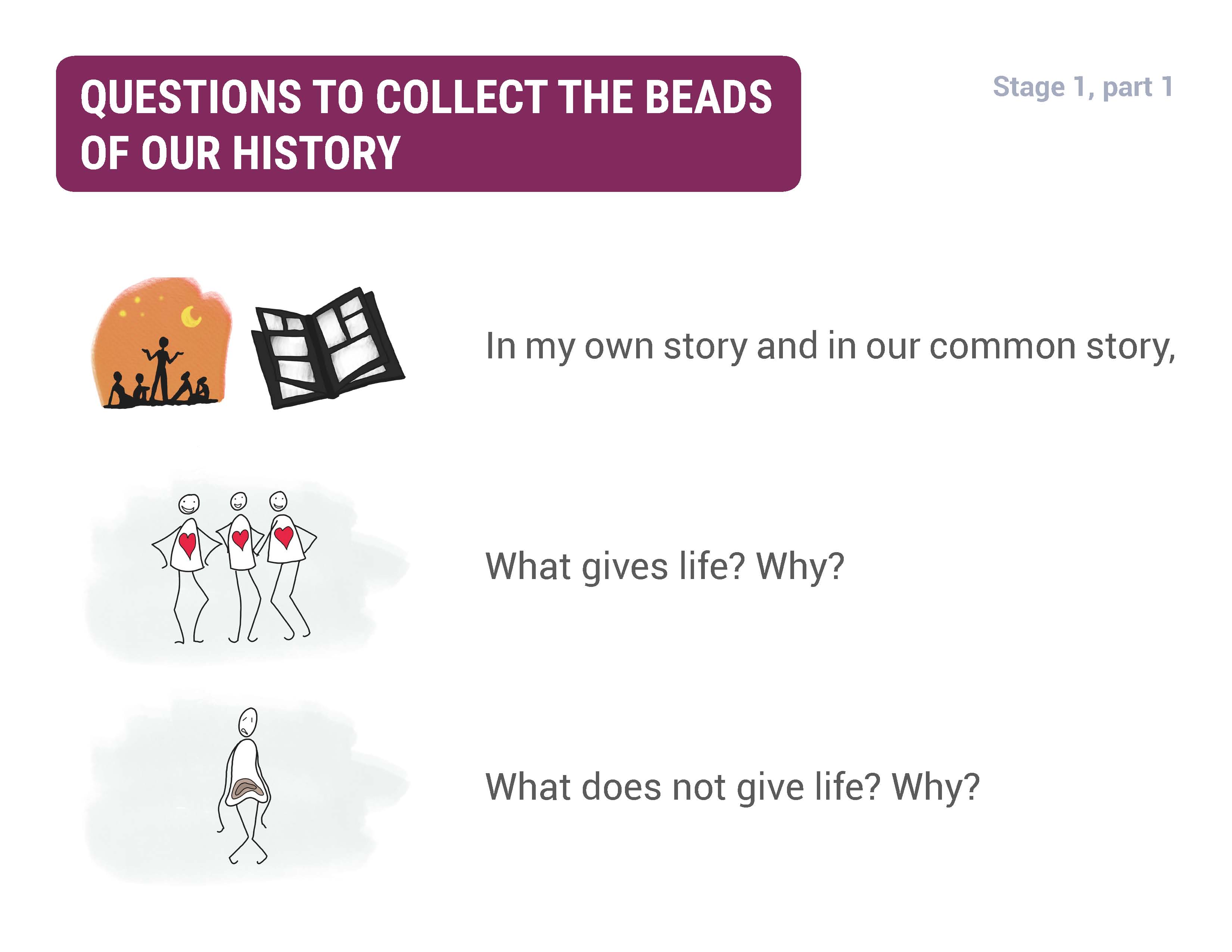 Dans mon histoire et dans notre histoire commune.
Qu’est-ce qui donne vie ? Pourquoi ?
Qu’est-ce qui ne donne pas vie ? Pourquoi ?
QUESTIONS POUR COLLECTER LES PERLES DE NOTRE RÉALITÉ PRÉSENTE
Étape 1, partie 2
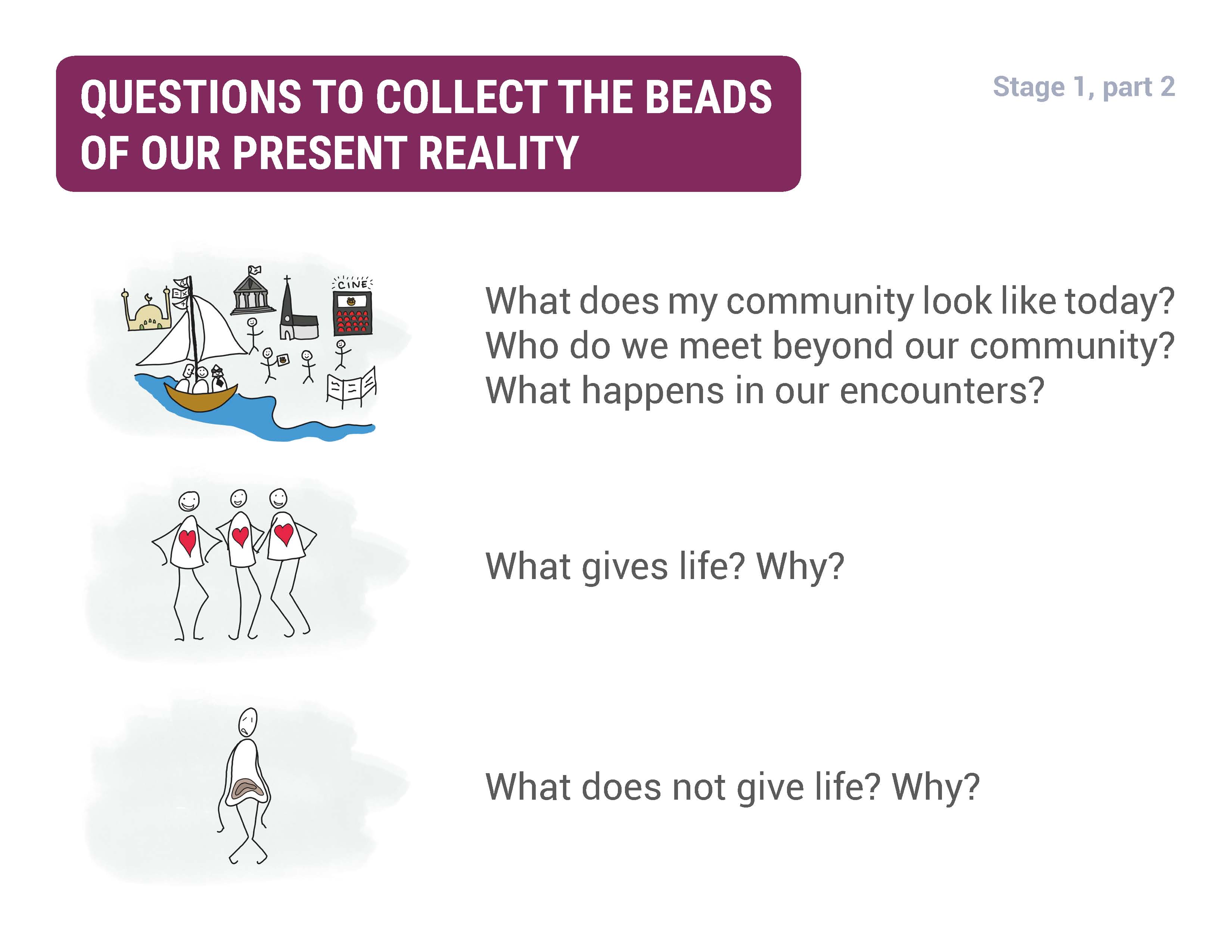 À quoi ressemble ma communauté aujourd’hui ? (ou région, pays ou fédération…)
Qui rencontrons-nous à l’extérieur ?
De quoi sont faites ces rencontres ?
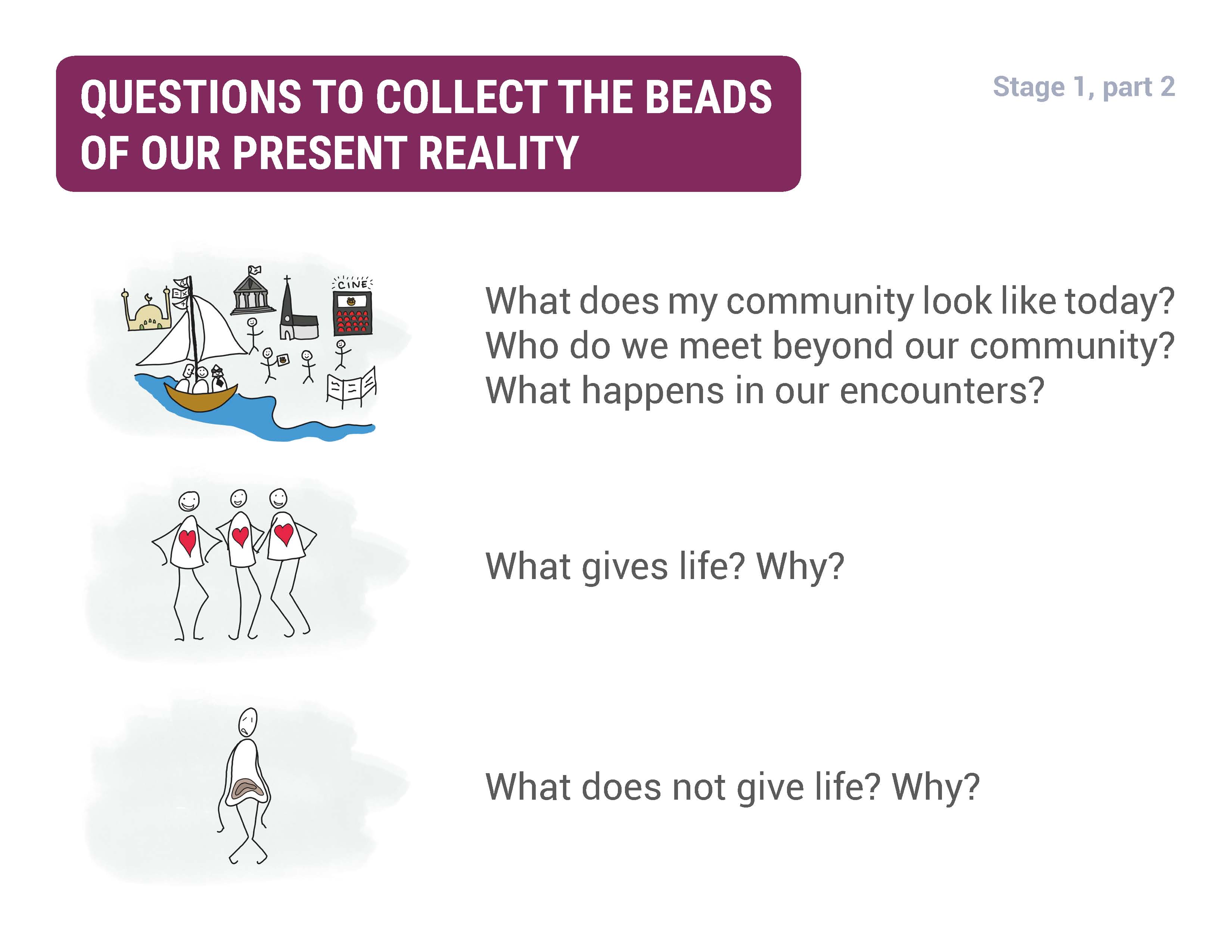 Qu’est-ce qui donne vie ? Pourquoi ?
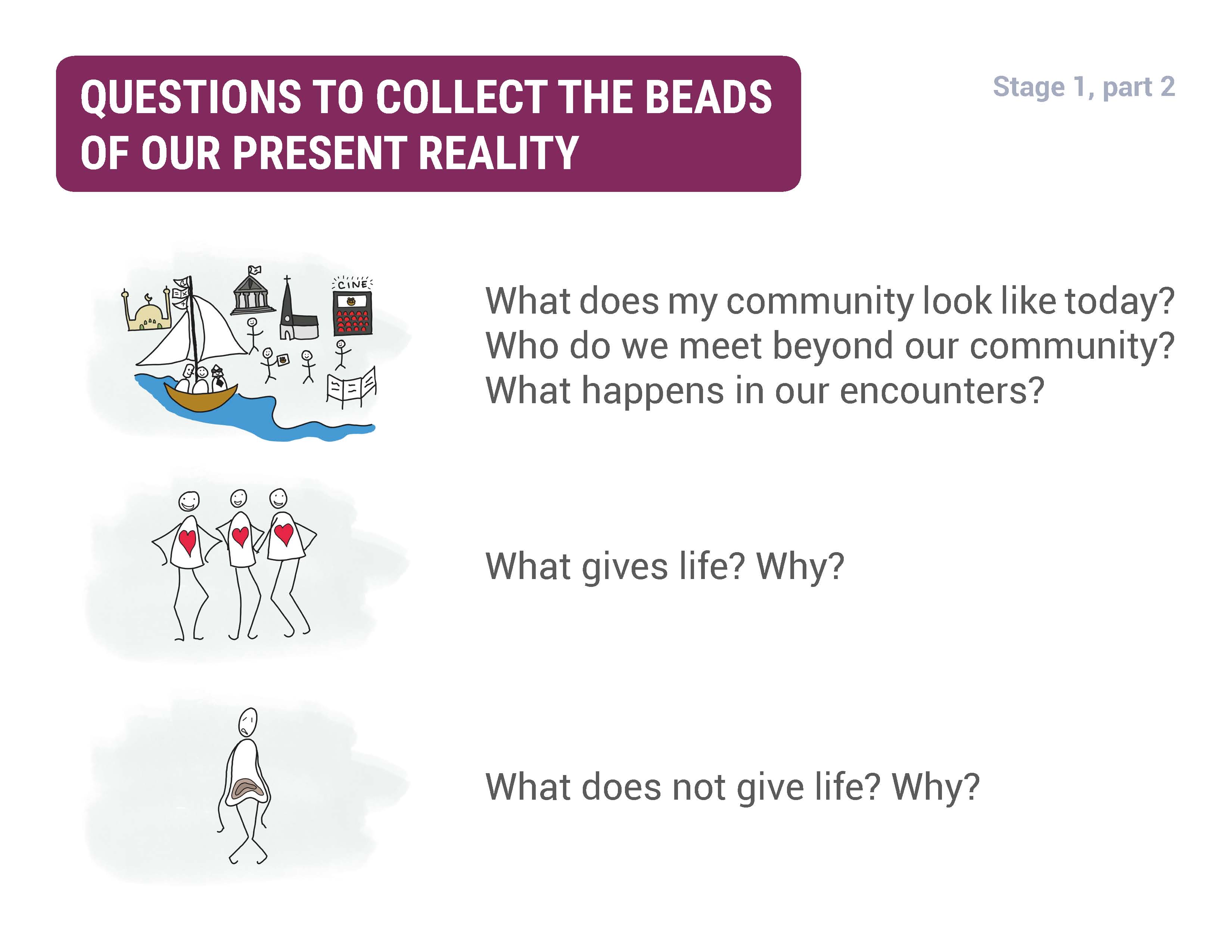 Qu’est-ce qui ne donne pas vie ? Pourquoi ?
QUESTIONS POUR COLLECTER LES PERLES DE NOTRE VISION DU FUTUR
Étape 1, partie 3
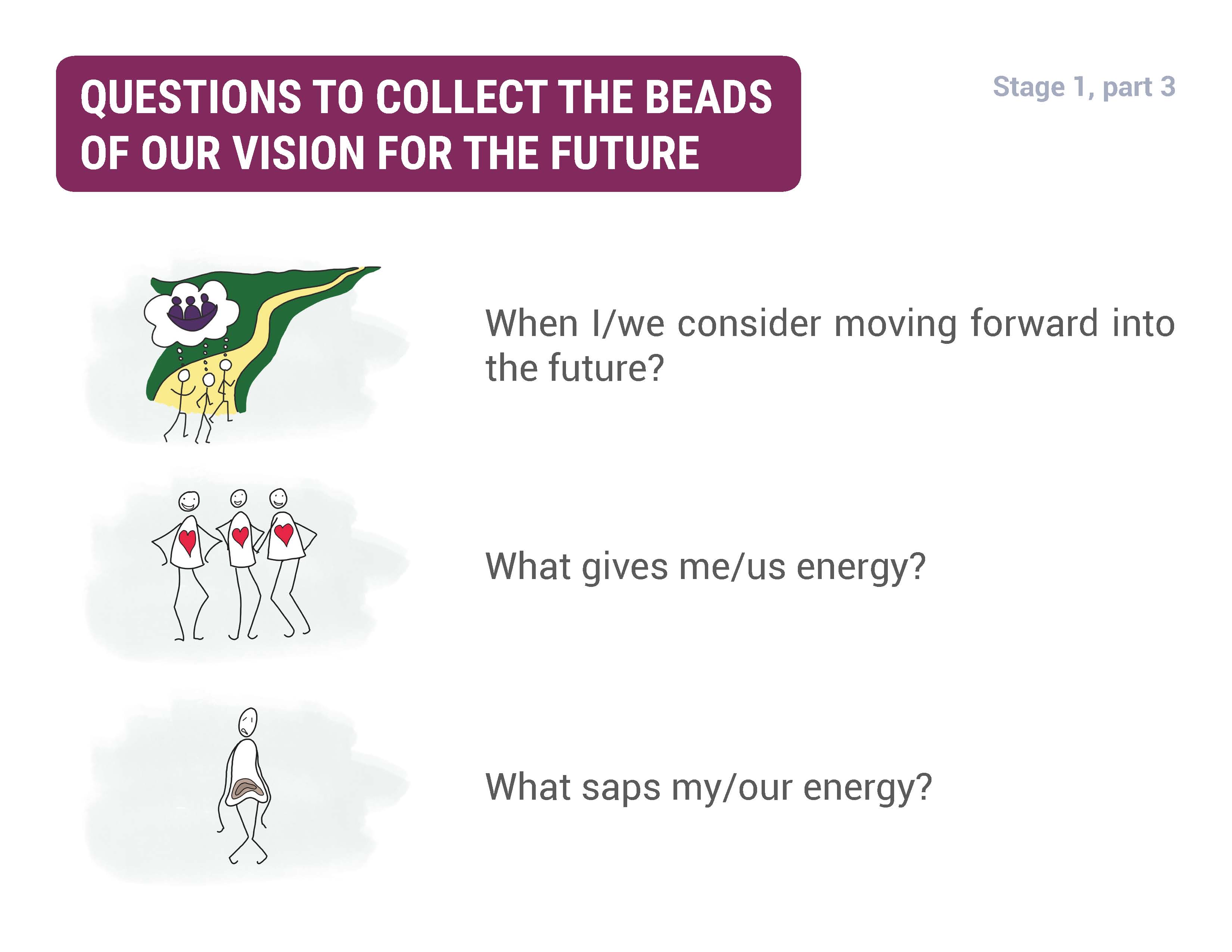 Quand il s’agit d’avancer vers l’avenir…
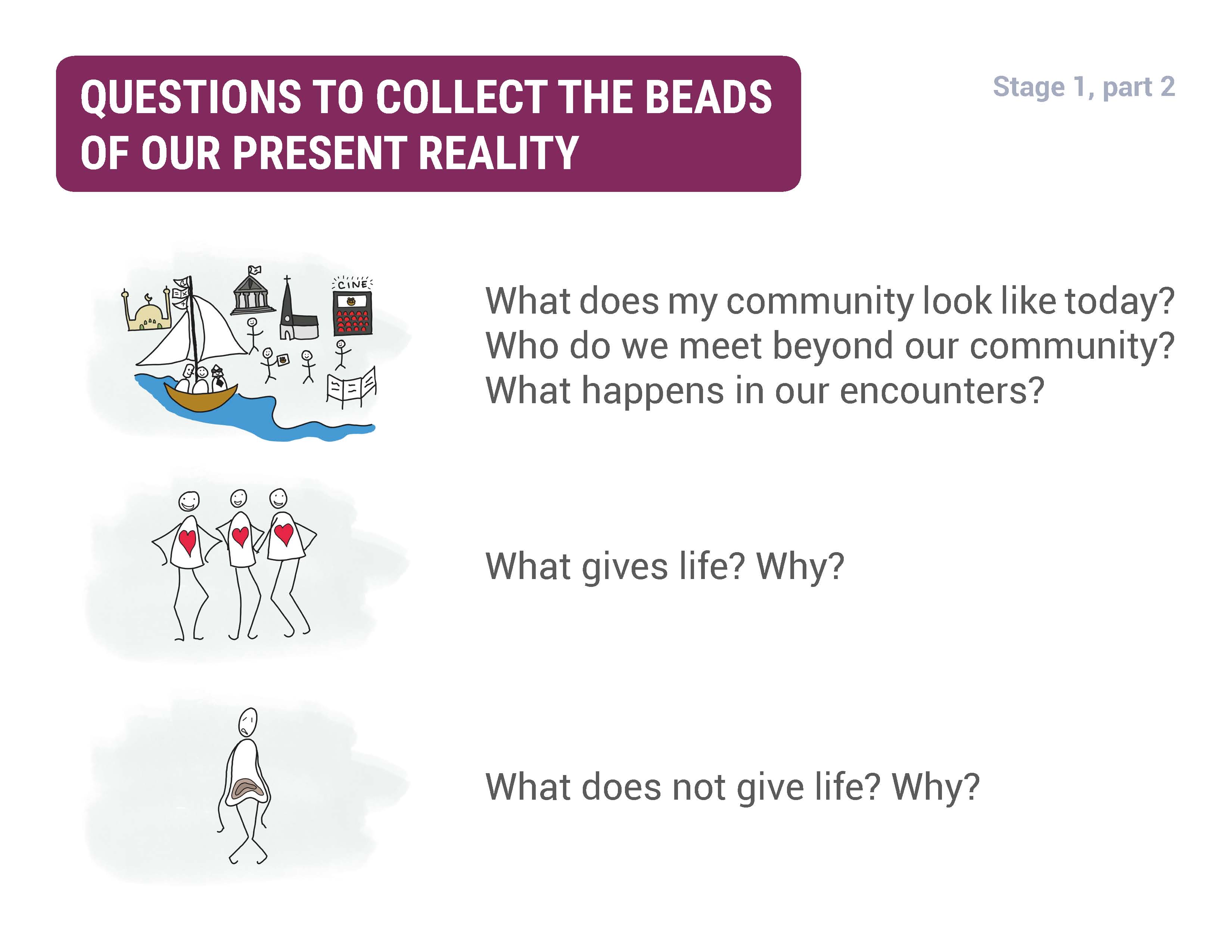 Qu’est-ce qui me/nous donne énergie ?
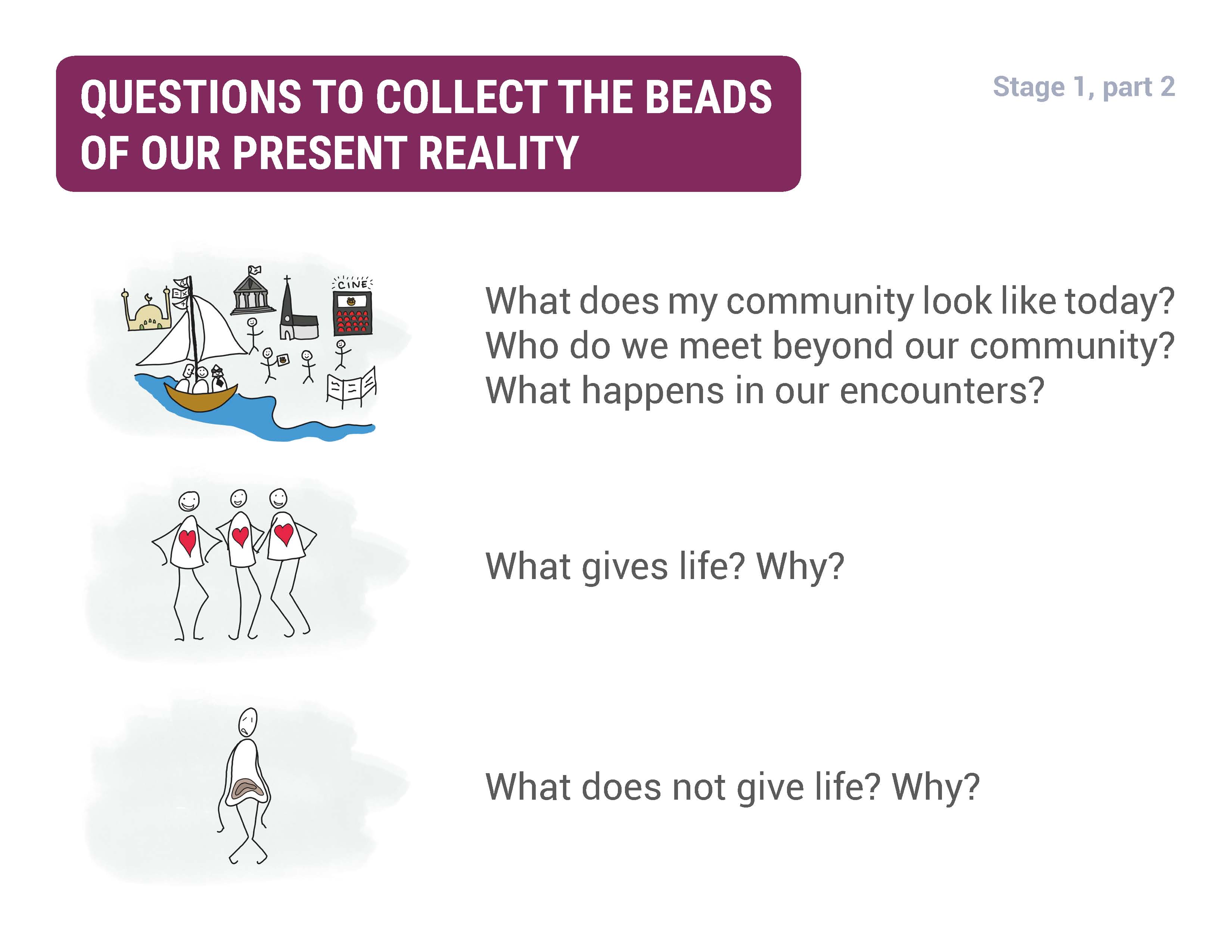 Qu’est-ce qui sape mon/notre énergie ?